اهلاً سهلاًالسلام عليكم ورحمة الله وبركاته
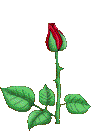 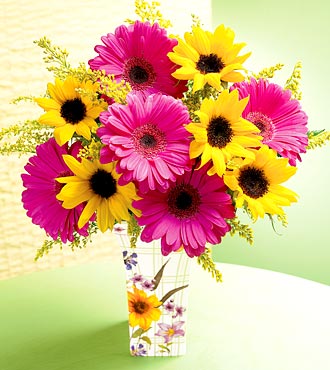 مرحباً لكم لحضوركم فى هذا الصف 
يا ايها الطلاب !
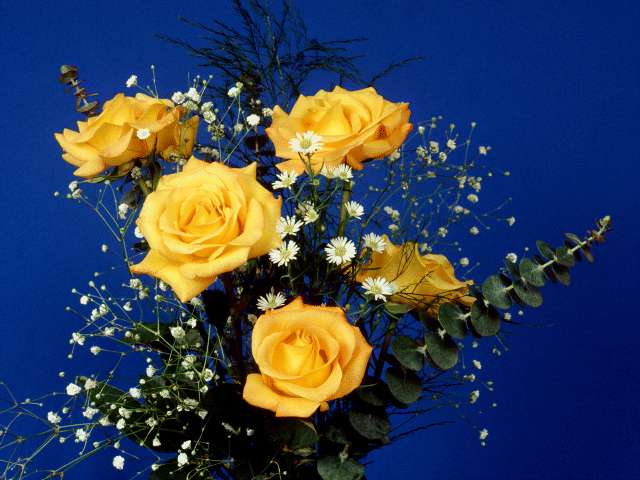 التعريف الاستاذশিক্ষক পরিচিতিঃ
الاسم: محمد: توحيد الرحمان
الدرجة:  مصاحب مولووى 
المدرسة:  نوغاون راشدية فاضل مدرسة 
       العنوان:  مطلب دكهين, ساندفور – 
01735113047
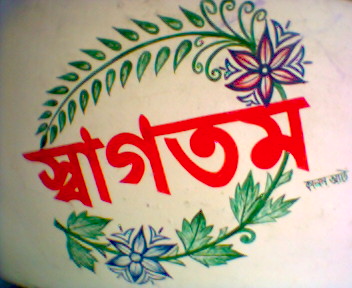 معرفة الدرس (পাঠ পরিচিতি)
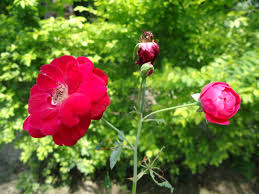 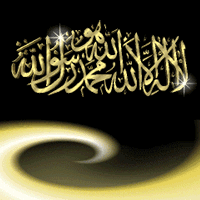 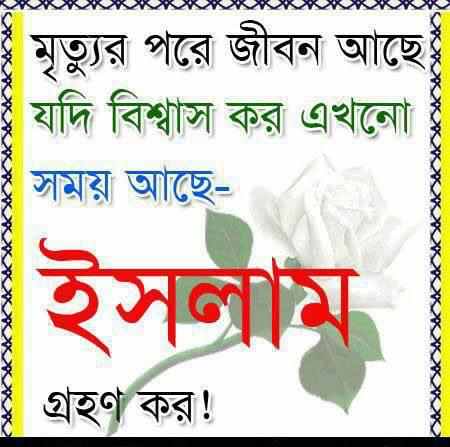 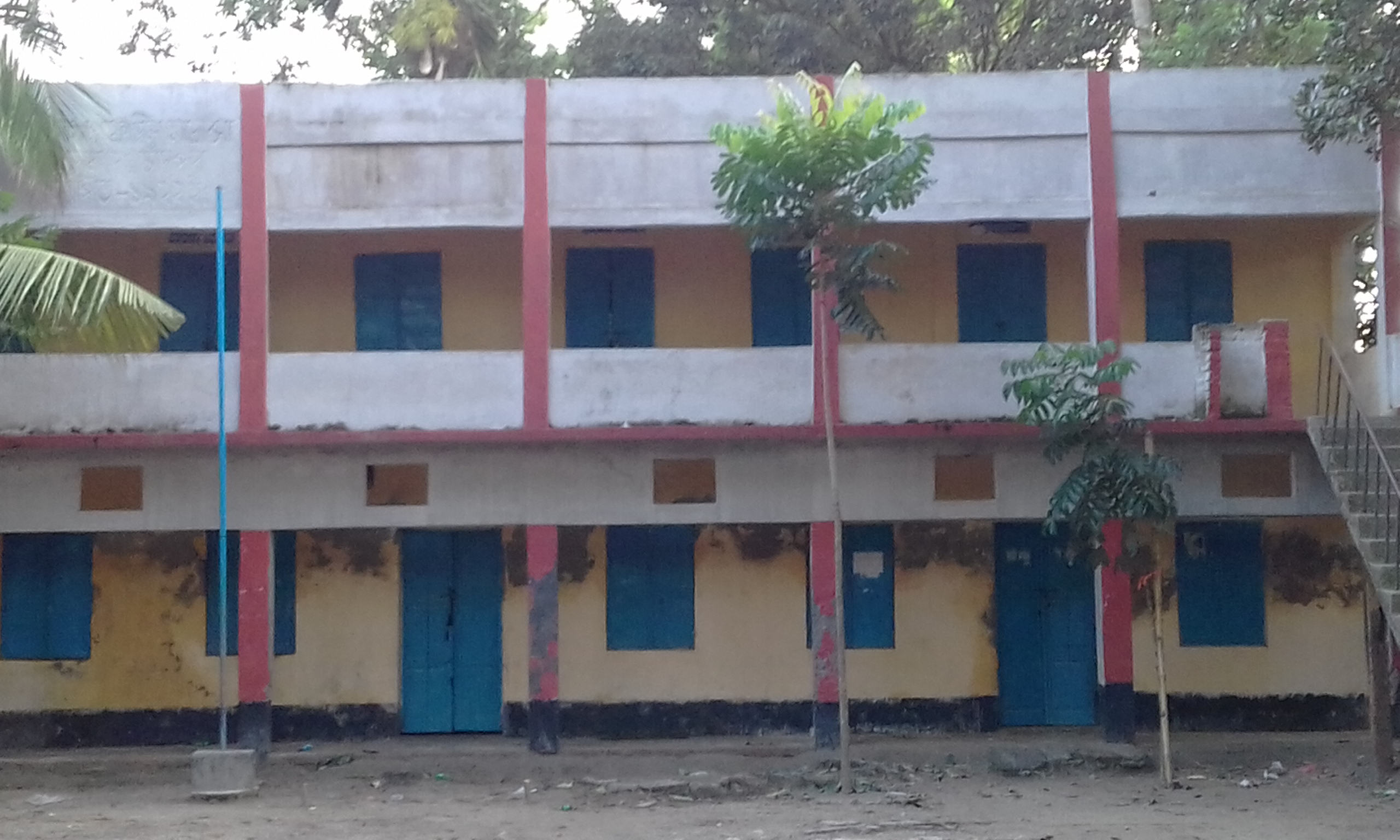 تقديم القراة - পাঠ শিরোনাম
تعريف علم الصرف والميزان  
(ইলমে ছরফ ও মীযানের পরিচয়)
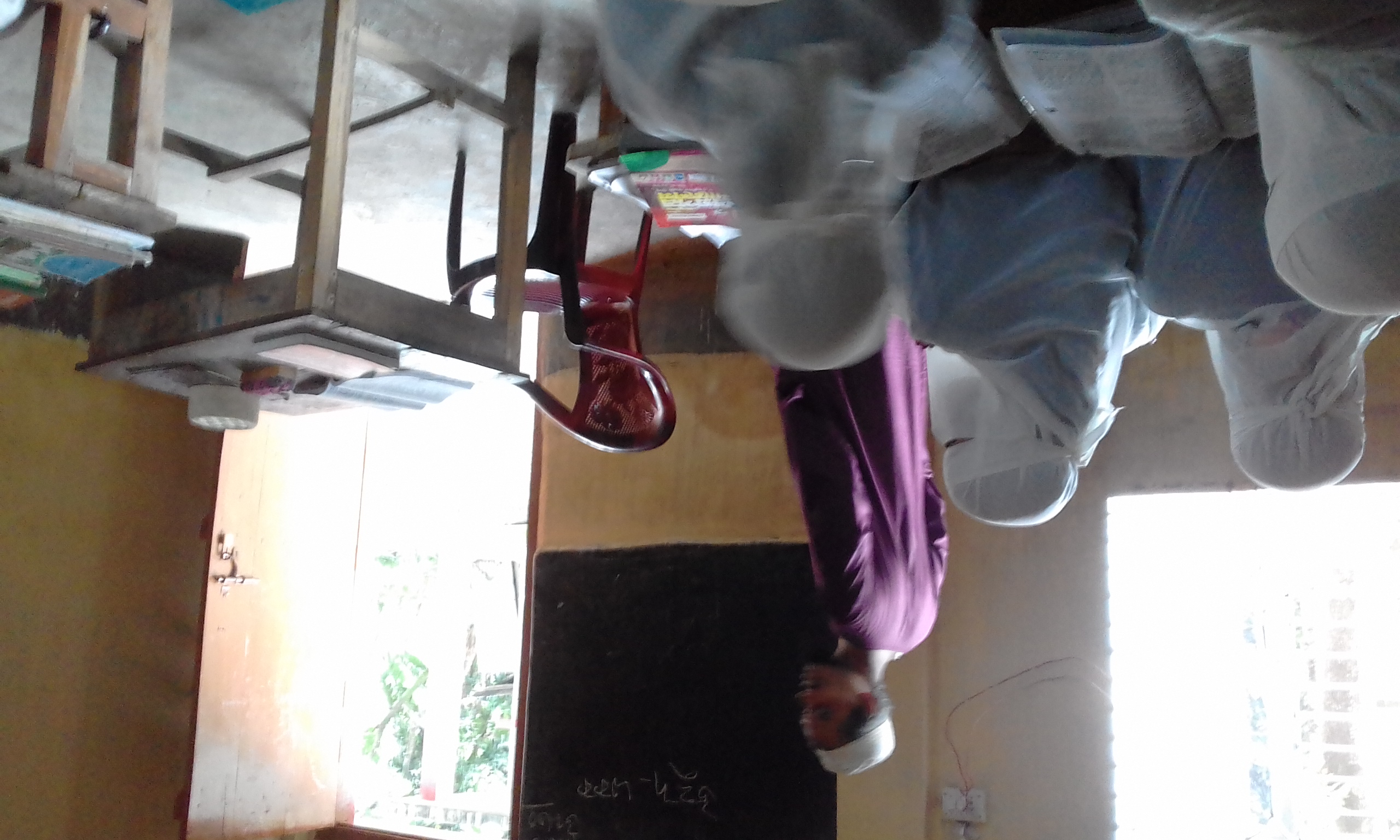 ثمرة الدرس (শিখন ফল)
উক্ত পাঠ থেকে শিক্ষার্থীরা বলতে পারবেঃ 
(1) ما هو اسم الصرف ؟ 
(2) يقول الطلاب فى كم قسما له – 
(3) يشرح الطلاب بهذا الدرس فى افعال المتصرفة – 
(4) ويقول الطلاب بهذا الدرس فى افعال الجامدة – 
(5) ويفرق الطلاب بهذا الدرس فى الميزان الصرفى -
استحضار الدرس (পাঠ উপস্থাপন)
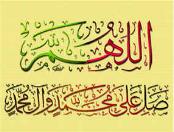 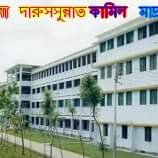 هو علم يبحث فيه عن تحويل الكلمات الى صور مختلفة بحسب المعنى المقصود -
যে বিদ্যা শিক্ষা করিলে আরবি ভাষা শুদ্ধ রূপে লিখতে, পড়তে ও বলতে পারা যায় তাকে আরবি ব্যাকরণ বলে।
যে বিদ্যা শিক্ষা করিলে আরবি শব্দের গঠন ও রূপান্তর পদ্ধতি জানা যায় তাকে ইলমে ছরফ বলে।
আলোচ্য বিষয়ঃالموضوع
সকল রূপান্তরশীল আরবি শব্দ বা পদ ।الكلمات العربية  المتصرفة
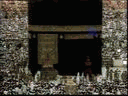 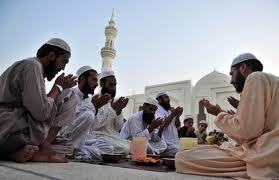 الغرض : (উদ্দেশ্য)
تعرف كيفية الوضع صحيحا وصيانة الذهن عن الخطأ اللفظ فى كلام العرب –
নির্ভুলভাবে শব্দ গঠন, পড়তে ও লিখতে পারা যায়।
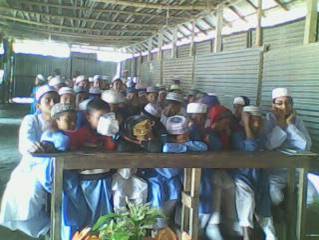 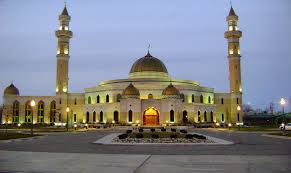 العمل المفرد (একক কাজ)
ما افعال المتصرفة ؟  (রূপান্তরশীল ক্রিয়া কি)
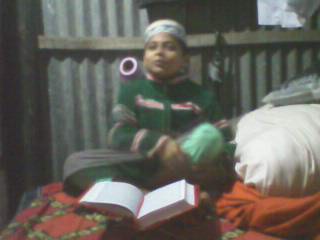 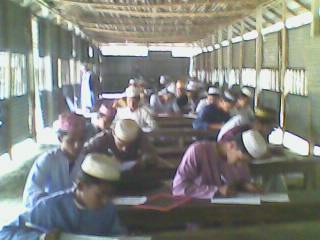 العمل الزوج (জোড়ায় কাজ)
(ছরফ কত প্রকার)كم قسما للصرف ؟
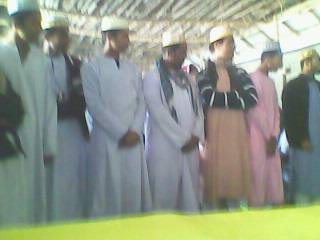 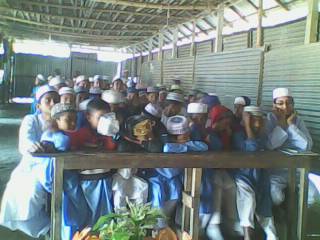 العمل الاجتماع (দলীয় কাজ)
تباحثوا فى موضوع الصرف وغرضه ؟  
(ছরফের আলোচ্য বিষয় ও উদ্দেশ্য আলোচনা কর।)
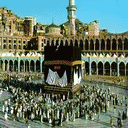 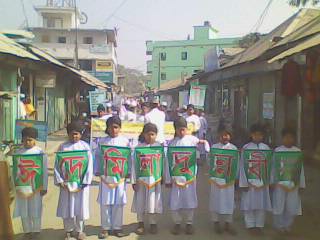 خلاصة الدرس (সারসংক্ষেপ)
1- ذكرت فيه عرف الصرف – 
2- ذكرت فيه موضوع الصرف – 
3- ذكرت فيه غرض الصرف – 
4- ذكرت فيه الميزان الصرفى -
اختبارالدرس (পাঠ মূল্যায়ন)
1- ما معنى الصرف لغة و اصطلاحا ؟ 
2- ما هو موضوع الصرف ؟ 
3- ما هو غرض الصرف ؟
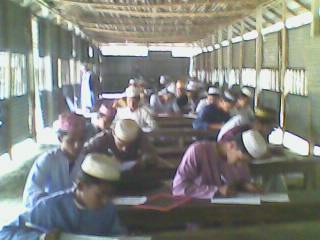 الواجب المنزلى (বাড়ির কাজ)
بين تقسيم الصرف الميزانى – و افعال المتصرفة – 
اكتب المثل من المتصرفة -
شُكْرًا تَفَضَّلْ (ধন্যবাদ, আবার দেখা হবে)
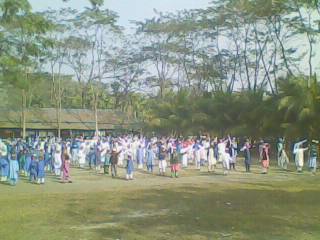